Decentralised Digital Identity (DID) andVerifiable Credentials
Rory Braybrook
Microsoft Identity Architect
Microsoft MVP (Enterprise Mobility) 
@rbrayb
https://authory.com/RoryBraybrook
Notes
Microsoft perspective
Microsoft is a major player in the open standards forums
Information made public a month ago
Brand spanking shiny new
Seems to have been 10 Meetups worldwide to date
This seems to be the first in APAC – Sydney end May
Everyone's still learning
No existing frame of reference
Currently requires Azure AD P2
Public preview
Decentralised Identity
Forrester
"Decentralized digital identity (DDID) is not just a technology buzzword: It promises a complete restructuring of the currently centralized physical and digital identity ecosystem into a decentralized and democratized architecture."
What is decentralized identity?
Decentralized identity is a trust framework in which identifiers, such as usernames, can be replaced with IDs that are self-owned, independent, and enable data exchange using blockchain and distributed ledger technology to protect privacy and secure transactions.
Why is decentralized identity important?
"As our lives are increasingly linked to apps, devices, and services, we’re often subject to data breaches and privacy loss. A standards-based decentralized identity system can provide greater privacy and control over your data."
More about decentralized identity
"Microsoft believes everyone has the right to own their digital identity, one that more securely and privately stores all personal data. This identity must seamlessly integrate into daily life and give complete control over data access and use."
Open Standards
Decentralized Identity Foundation (DIF)
Sidetree DID network protocol (which underpins ION)
W3C Decentralized Identifiers
W3C DID Method Registry
W3C Verifiable Credentials
DIF Well Known DID Configuration
DIF DID-SIOP
DIF Presentation Exchange
ION
ION (an instantiation of Sidetree on Bitcoin)
ION = Identity Overlay Network
Microservices in Azure AKS
ION is not another blockchain, it's a Layer 2 protocol that directly leverages Bitcoin's security
ION is not a cryptocurrency
Can run your own instance or can use Docker
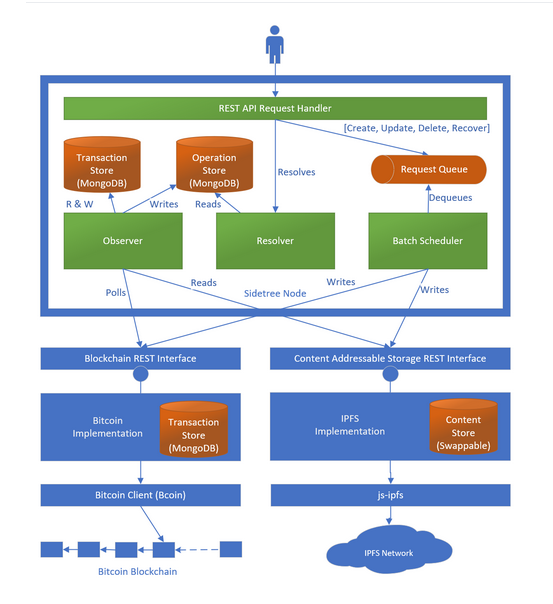 Sidetree
Verifiable Credentials
What are verifiable credentials
Verifiable credentials are data objects consisting of claims made by the issuer attesting information about a subject. These claims are identified by schema and include the DID the issuer and subject. The issuer's DID creates a digital signature as proof that they attest to this information.
Platform
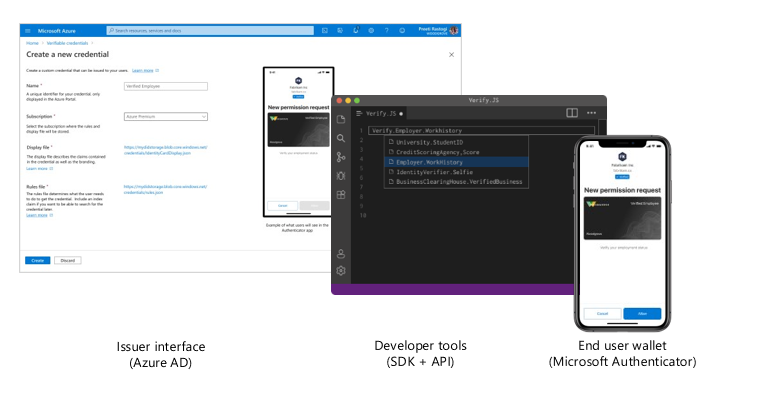 Scenarios
Fast remote onboarding
Digitally validate any piece of information with ID verification services for quick, trustworthy self-service enrollment and onboarding.

Access to high-value apps
Verify credentials from a wide variety of trusted partners based on open standards as an additional proof of authentication.

Self-service account recovery
Replace support phone calls and security questions with a simpler, more secure process to verify user identity.
Microsoft partners
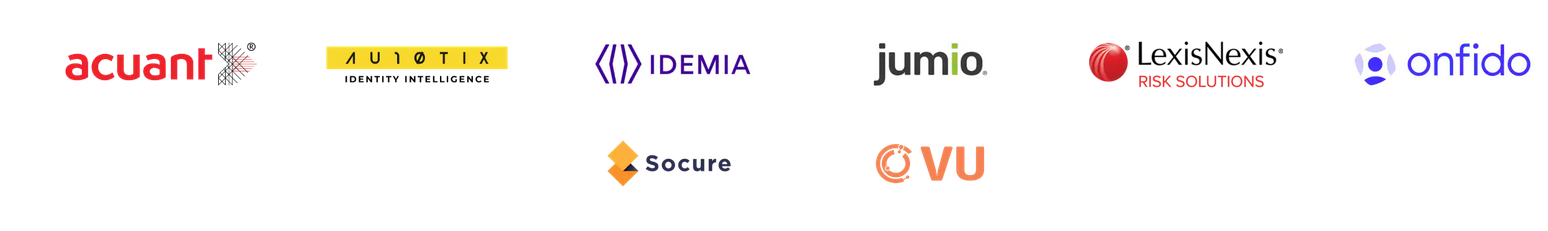 Overview
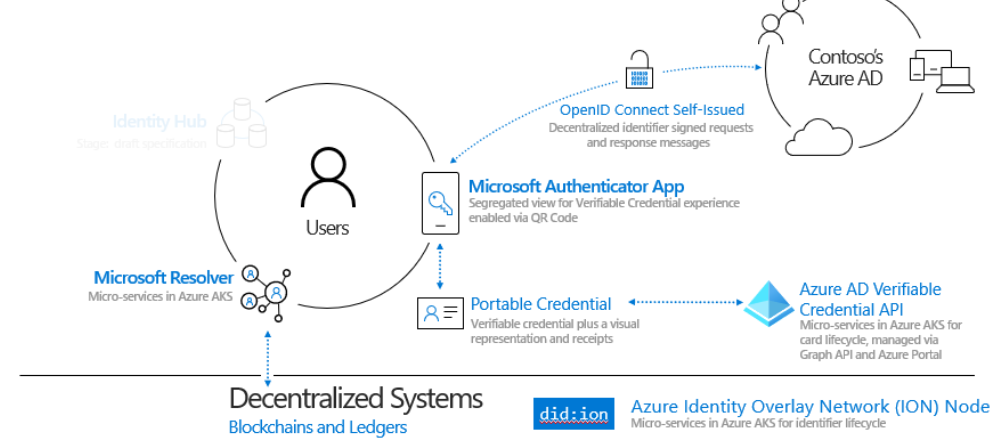 Sample scenario
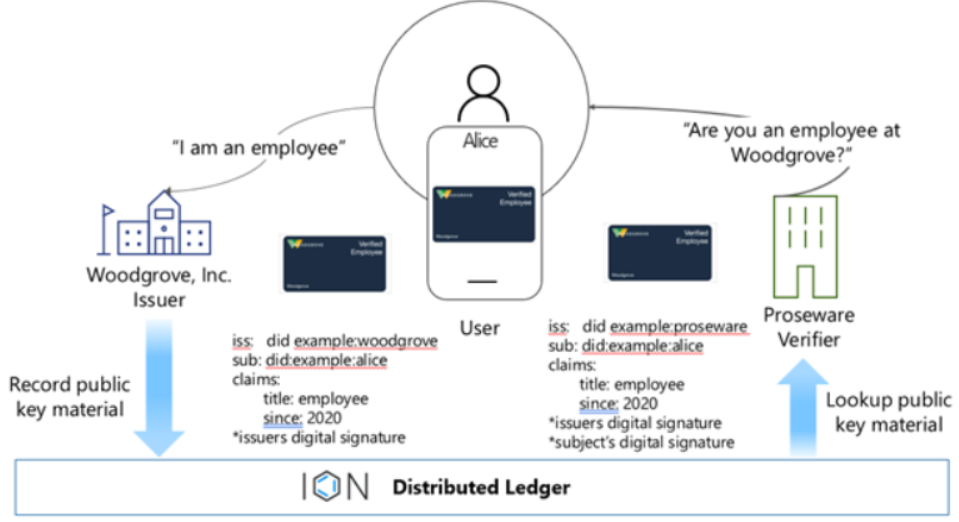 Roles – Issuer, User & Verifier
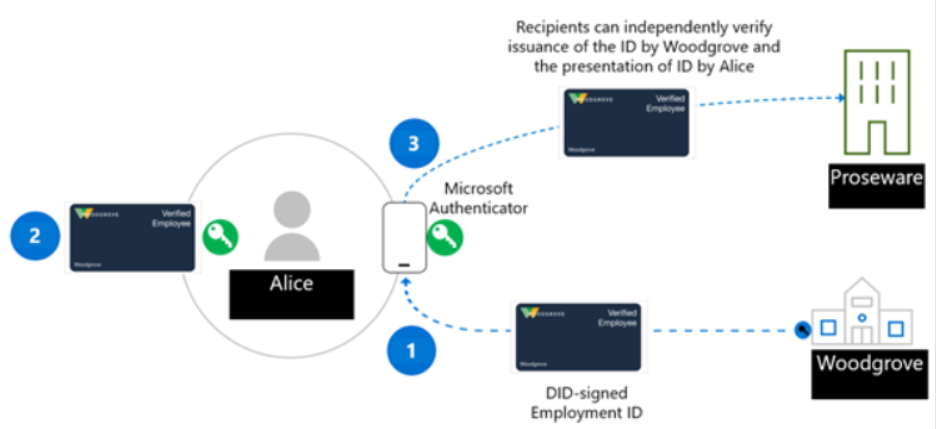 The Infrastructure
Azure
Need Key Vault to store the keys

Need Blob (Container) storage to store the JSON rules and display files

Need to enable VC (preview)
Files
Public sample

Issuer and verifier folders

Update files in issuer_config folder

Update app.js
Demo

DIF ION Network Explorer
The VC Journey
Issue a VC
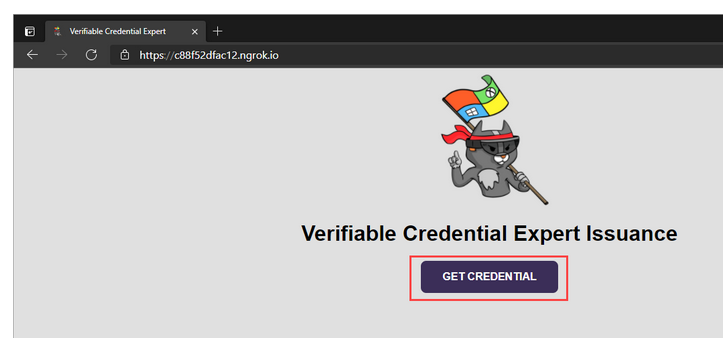 Issue a VC
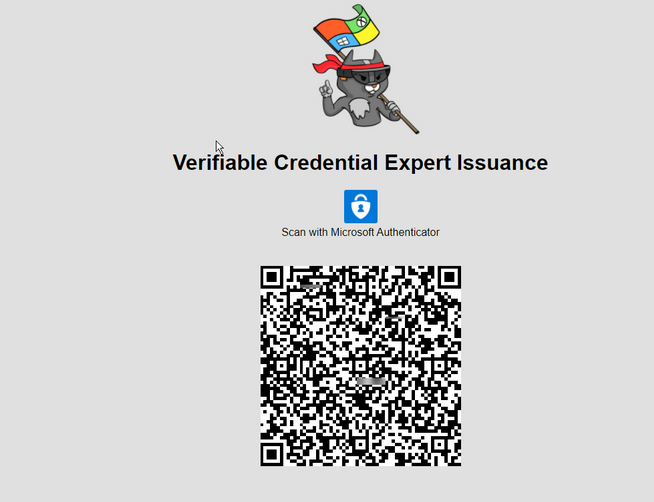 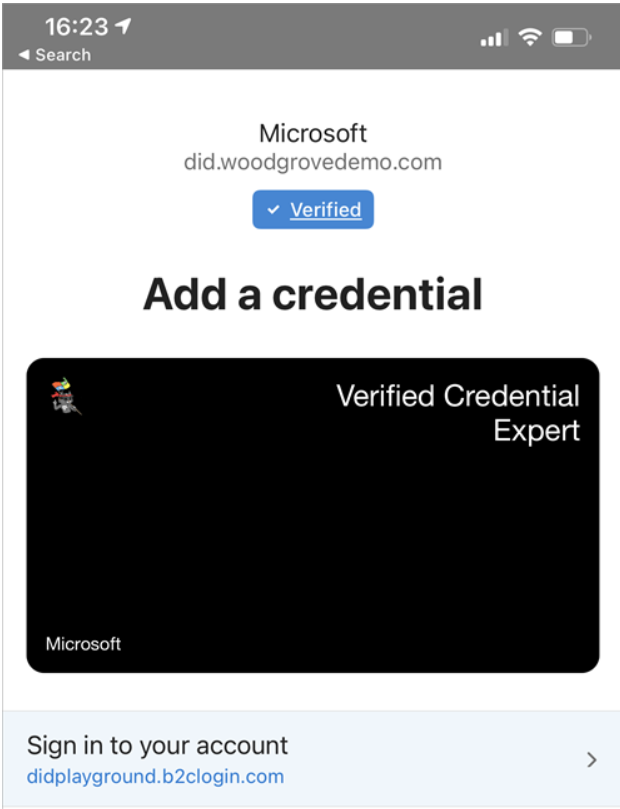 Sign in
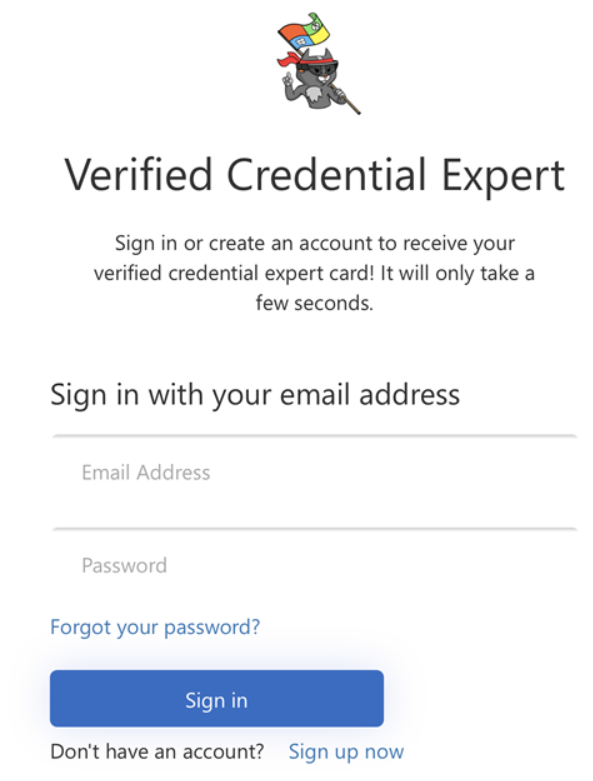 Sign in
Add a VC
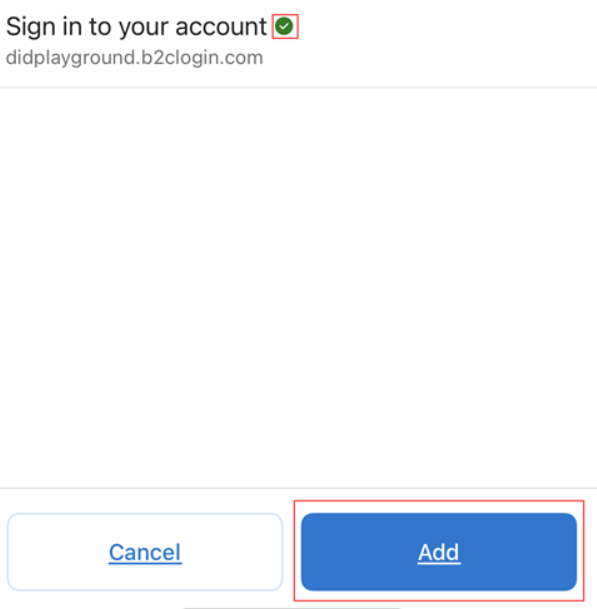 You now have a VC
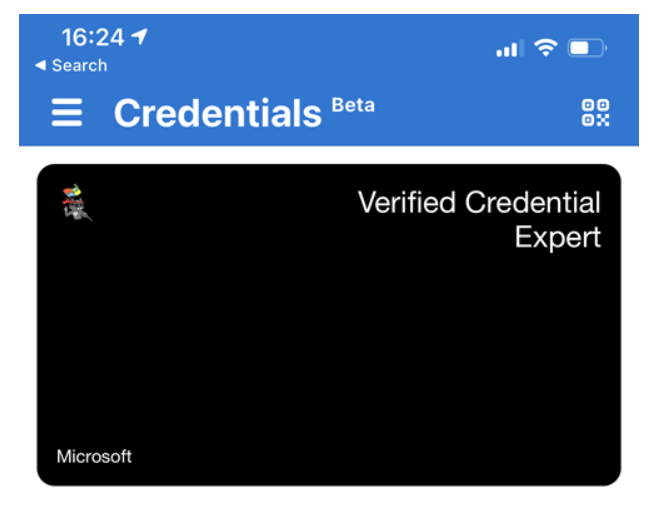 Issue a VC
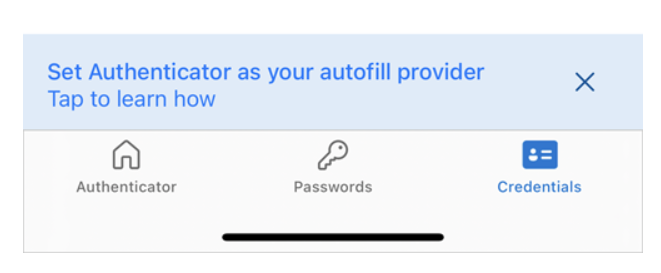 Verify a VC
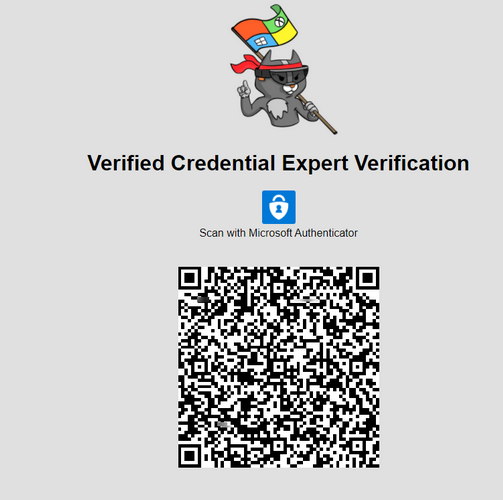 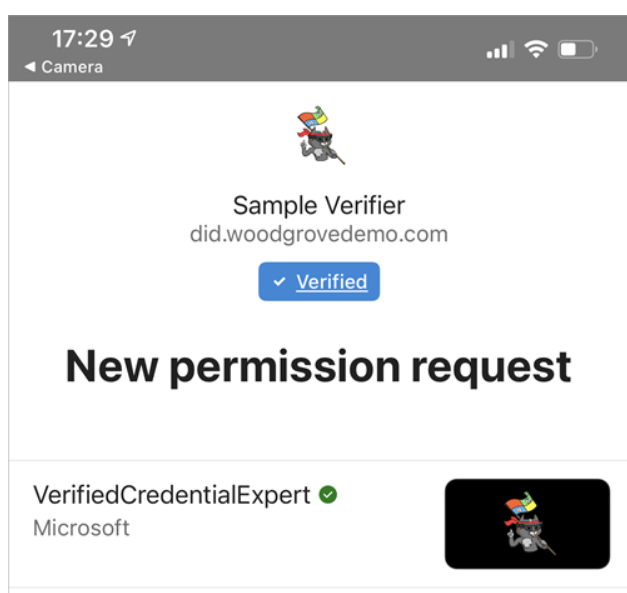 Allow
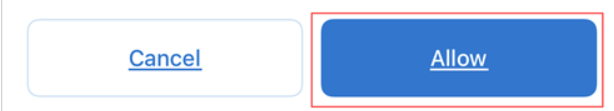 Verified
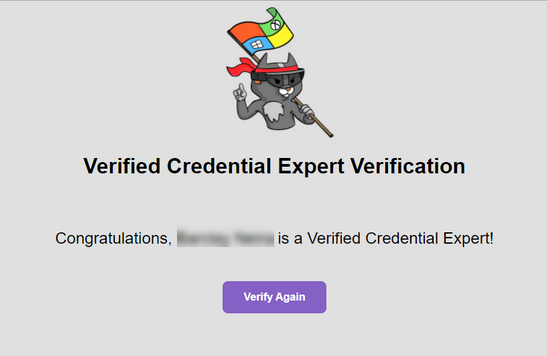 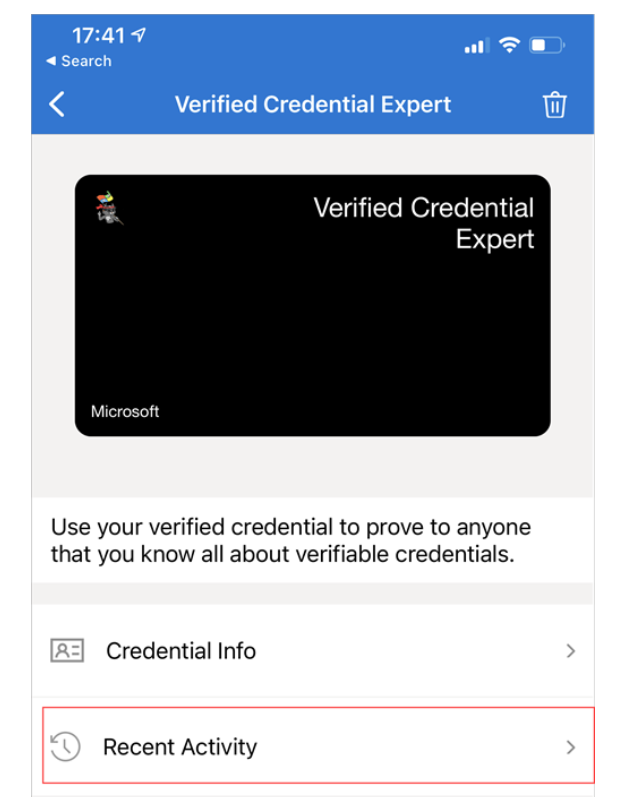 See your VC
Domain not verified
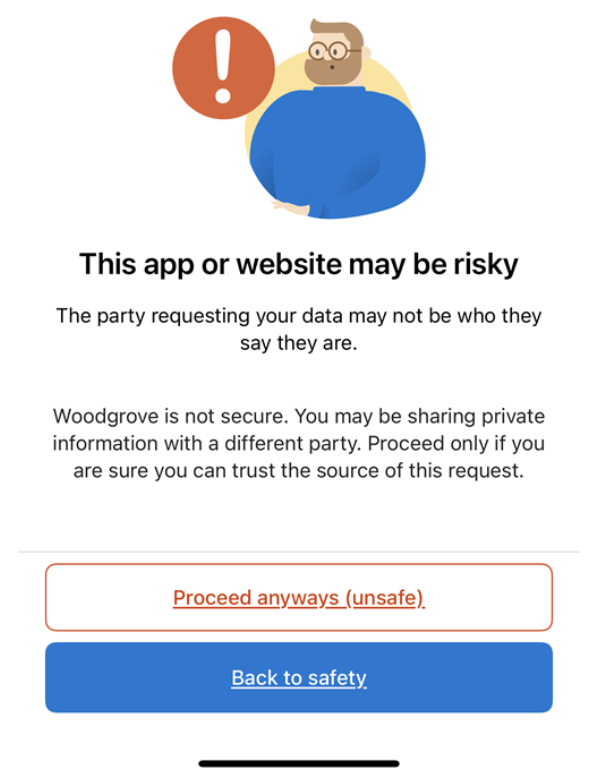 After customisation
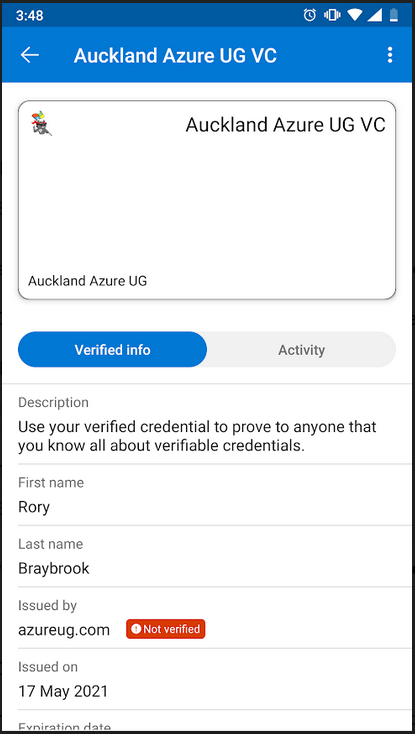 And then you see your Auckland Azure UG VC
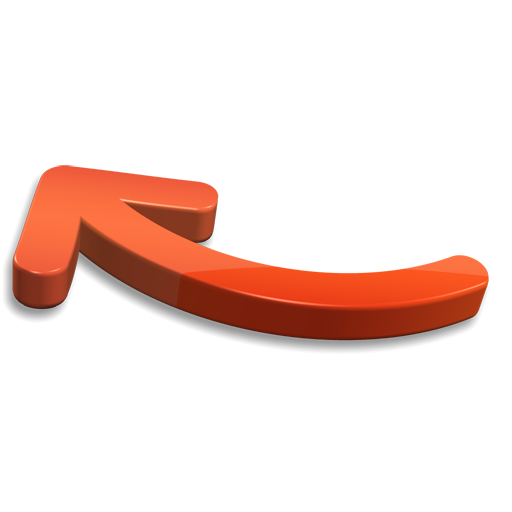 Note:
For the next UG meeting, no Auckland Azure UG VC, no pizza 
All good!
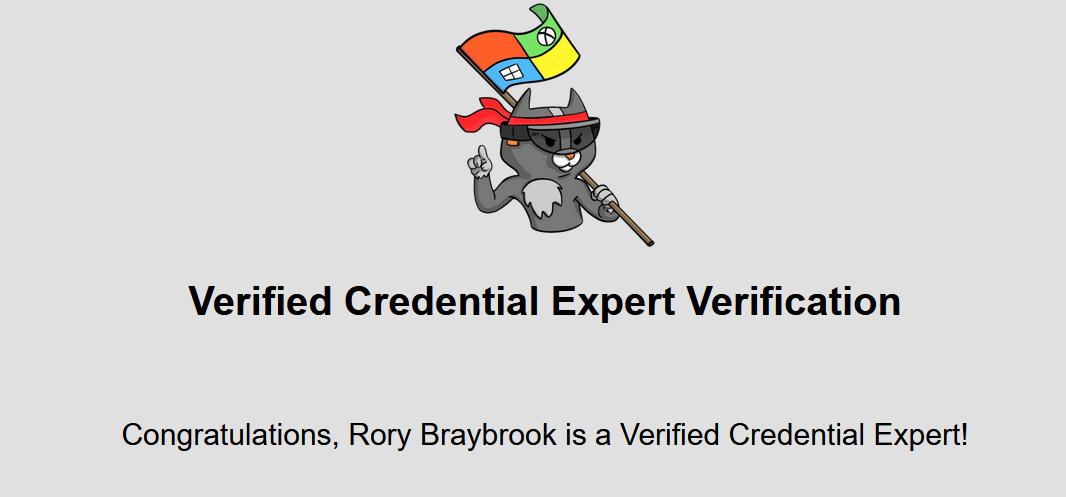 Video

https://www.youtube.com/watch?v=Ew-_F-OtDFI
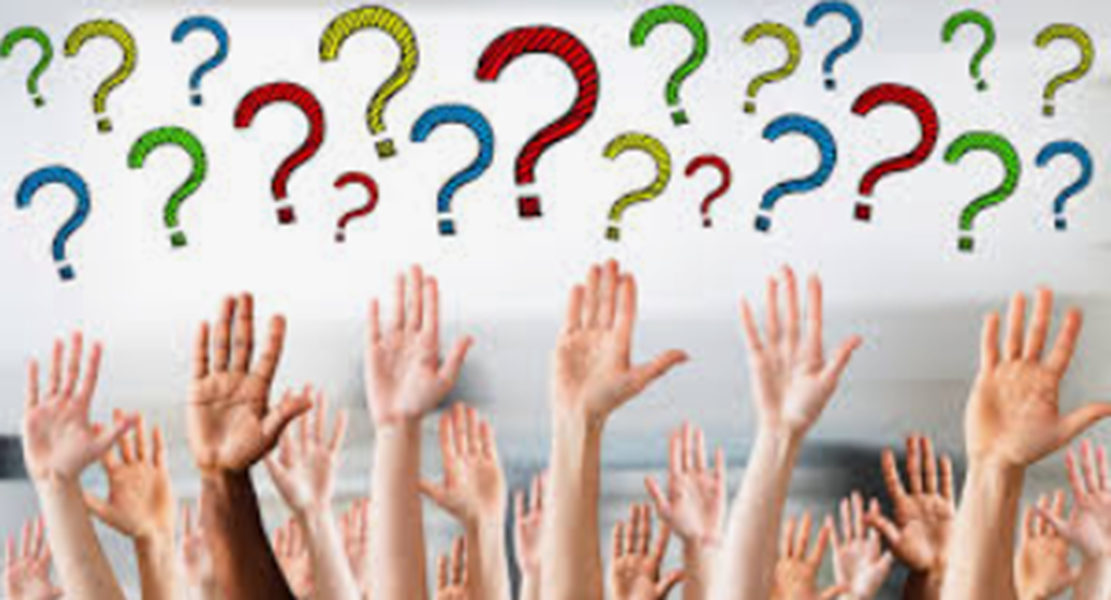 References
https://www.youtube.com/watch?v=Ew-_F-OtDFI

https://www.microsoft.com/en-nz/security/business/identity-access-management/decentralized-identity-blockchain

https://www.xtseminars.co.uk/post/introduction-to-the-future-of-identity-dids-vcs

https://www.xtseminars.co.uk/post/issuing-dids-and-vcs-with-the-microsoft-example-app-and-authenticator

https://github.com/decentralized-identity/ion/blob/master/docs/Q-and-A.md

https://www.microsoft.com/en-nz/security/business/identity-access-management/decentralized-identity-blockchain

https://www.microsoft.com/en-nz/security/business/identity-access-management/verifiable-credentials
https://www.youtube.com/watch?v=r20hCF9NbTo
References
https://identity.foundation/ion/explorer/

https://docs.microsoft.com/en-NZ/azure/active-directory/verifiable-credentials/get-started-verifiable-credentials

https://docs.microsoft.com/en-NZ/azure/active-directory/verifiable-credentials/decentralized-identifier-overview